Jeff Corwin: Madagascar Island
The digital slide for this activity is available at https://docs.google.com/presentation/d/1H70AA4vg92UyeMxCs5DiuqNM9sde3Y87YXHWmjYFFmw/edit?usp=sharing

You will need to make a copy of the digital file in order to use it with your students. 

The full Ecology Basics unit is available at  https://sciencespot.net/Pages/classbio.html#EcoBasics
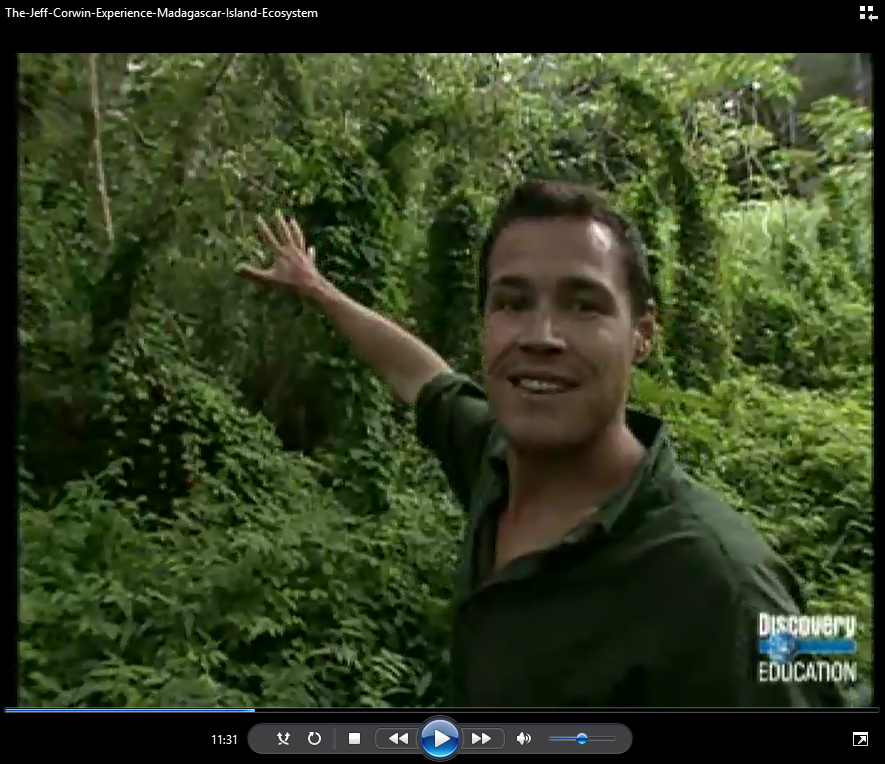 Fill in the slide as you watch the video.  We will go over the answers to allow you to fix/add any you miss.
Questions during the video? Create a textbox to write your questions!
T. Tomm Updated 2021   https://sciencespot.net/
1. Answer these questions about Madagascar as you watch the video.
Near which continent is Madagascar located?
Africa
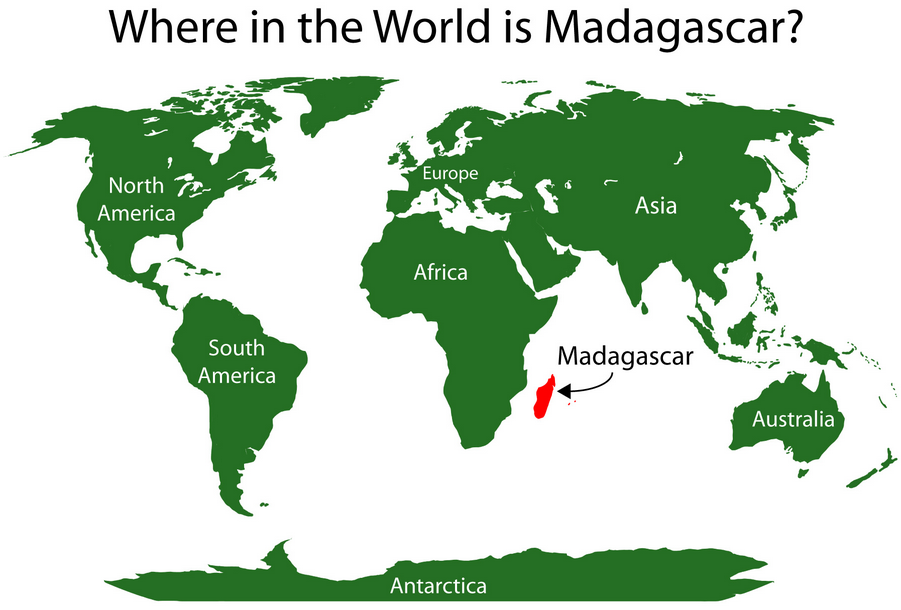 b) Why are most of the creatures living on Madagascar not found anywhere else in the world?   


c) What percentage of creatures are found only on the island? _____%

d) How many new species are discovered each year?
It's been isolated from the rest of the world.
90
5
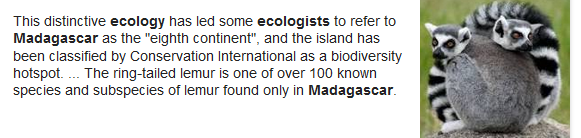 Factoid
Where could we use the Large Chameleon in the chart?
Color?
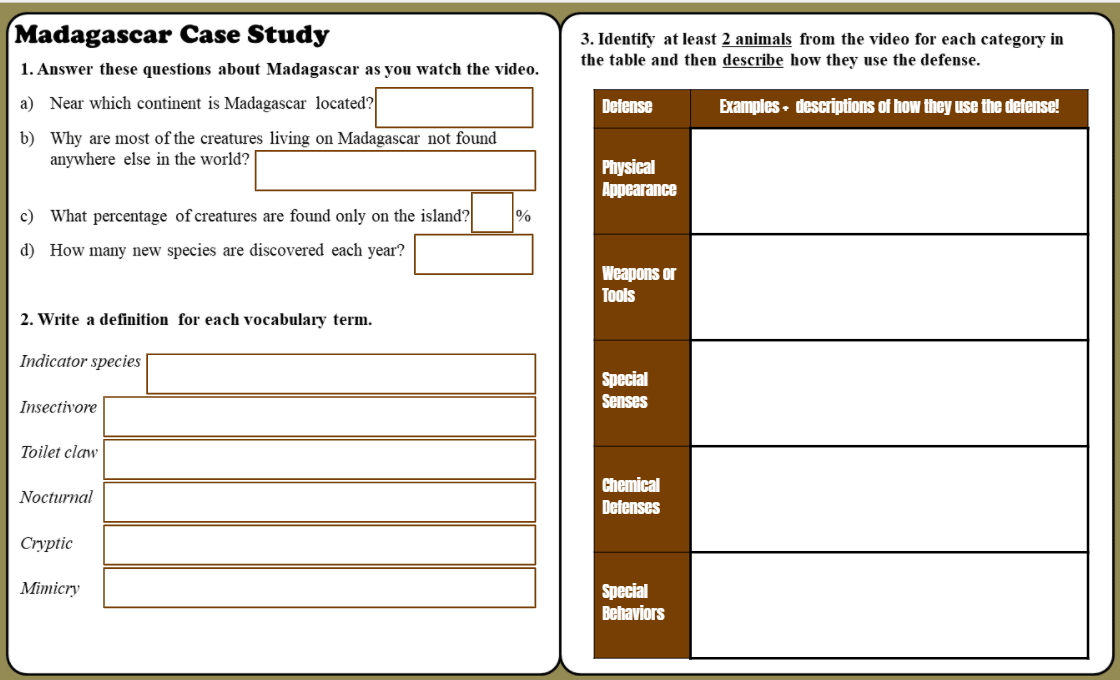 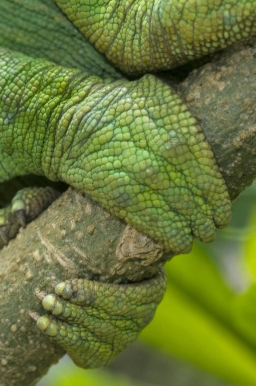 Large Chameleon – Changes color for mood, blend in, find a mate
Large Chameleon -  "toes" are fused to help them climb
Toes?
Large Chameleon -  Eyes move independently to see in many directions.
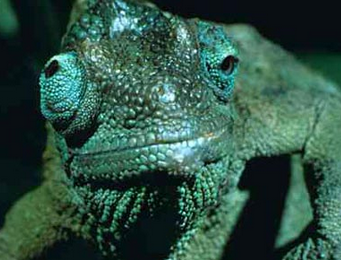 Eyes?
Skin?
Chemical Defenses
Secretes a gooey slime that acts as paste in a predator’s mouth
Example: The tomato frogs are sensitive to their ecosystems.  They breath with their lungs and through their skin.
2. Vocabulary
Indicator species
Is sensitive to changes in the ecosystem and air quality; can indicates a problem
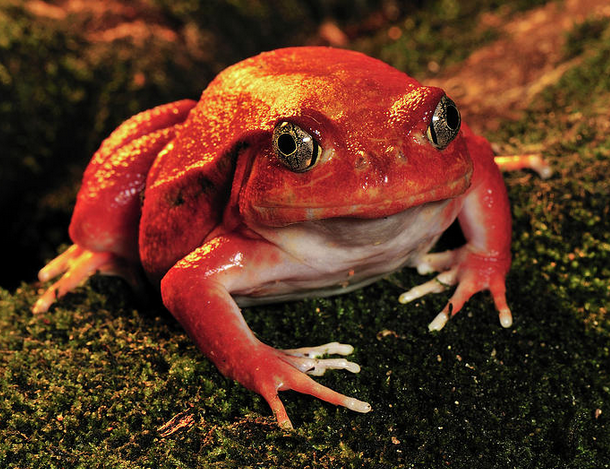 Tomato Frog
Insectivore       Diet consists mainly of insects
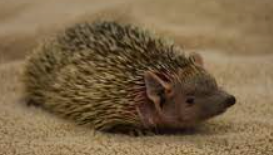 Tenrecs
Special Senses Whiskers are used to detect the movements of their prey.
Whiskers?
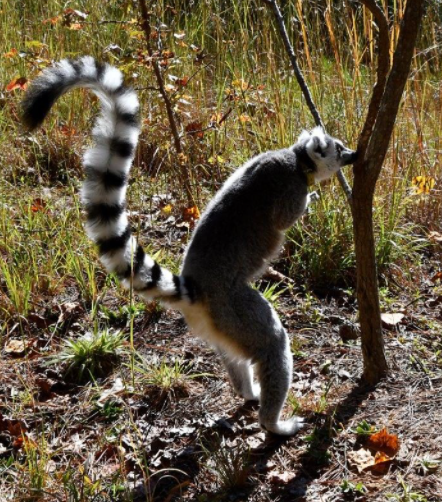 Lemurs
Chemical Defenses (or Special Behaviors)
Leave behind chemical clues by spraying or rubbing to mark their territory.
What animals do we know that use scents to mark territory?
Territory?
Panther Chameleon
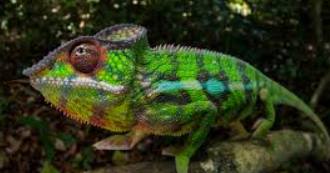 Puffs up?
Special Behaviors 

He puffs up with air to make himself look bigger and fierce.
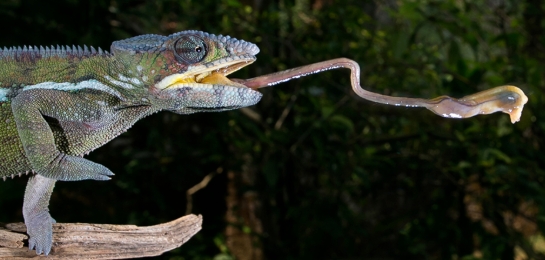 Weapon/Tools
Tongue can stretch out more than the length of its body to catch food from a hiding place further away.
Tongue?
Physical Appearance  It is colored to match the trees & legs look like sticks.
Color?  Legs?
Hidden?
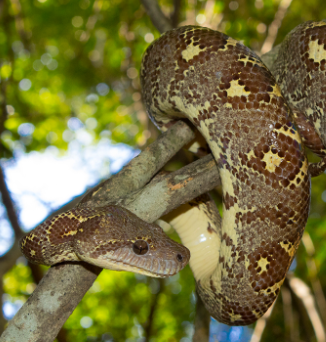 Madagascar Tree Boa
Special Behaviors  It squeezes its body around its prey to suffocate it (constriction.)
Dwarf Chameleon
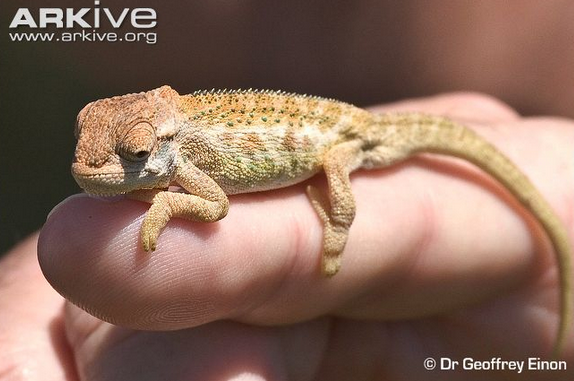 Physical Appearance Cryptic – blends in with habitat
Kills by?
Leaf-tailed Gecko
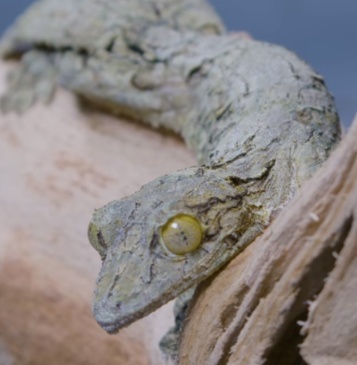 Skin?
Physical Appearance 
Camouflage – Colored to blend in
Uses mimesis – leaf-shaped tail and looks as if it has lichen & moss on its body.
Special Behaviors
Uses tongue as “wiper” to clean eyes
Eyes?
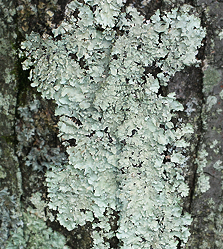 Vocabulary
Crypsis – Coloring that blends into a habitat
Mimicry – Mimics an object – leaf or branch
Did you know … Lichen is a symbiotic relationship between fungi and bacteria. What type of symbiosis is this?
Mutualism
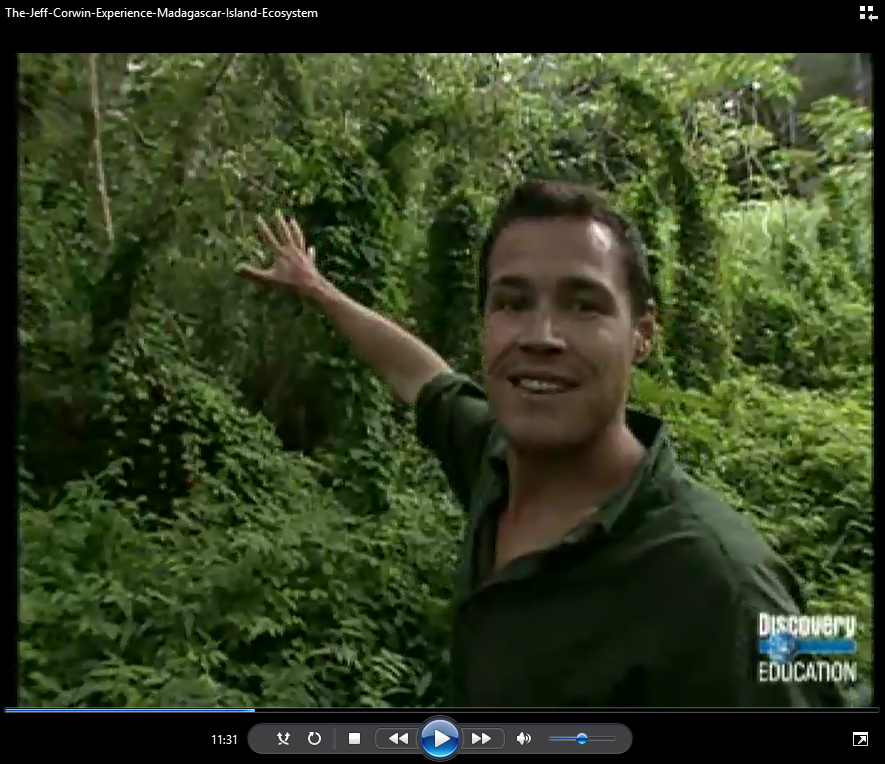 Back to Madagascar …
NOTE: Use the class notes to check the rest of Slide 13.
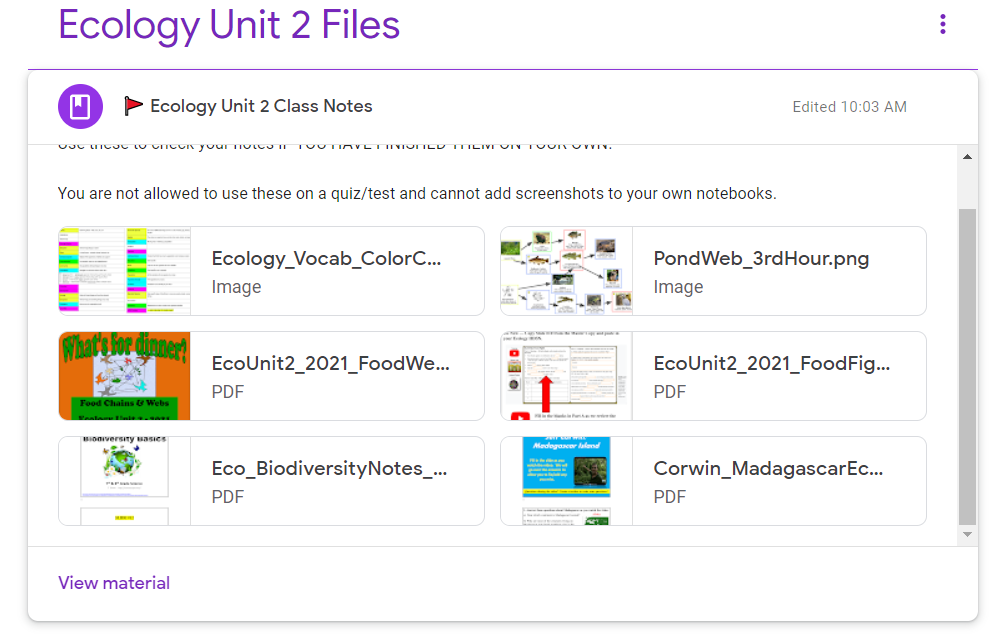 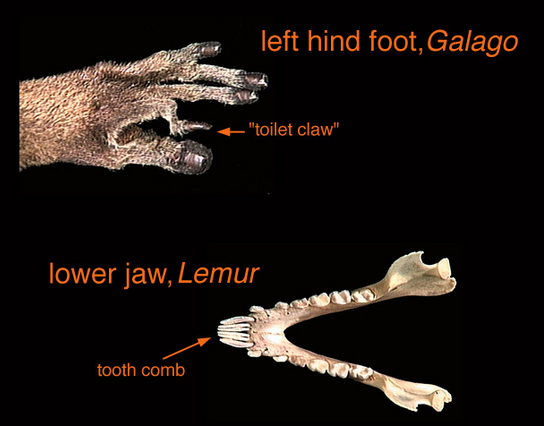 Used for grooming
2. Vocabulary

Toilet Claw
Active at night
Nocturnal
Active at night?
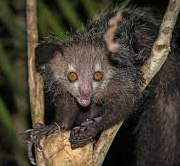 Aye-aye
Special Behaviors  Nocturnal
Special Senses  Excellent hearing - able to hear insect movements behind the bark on trees
Hearing?
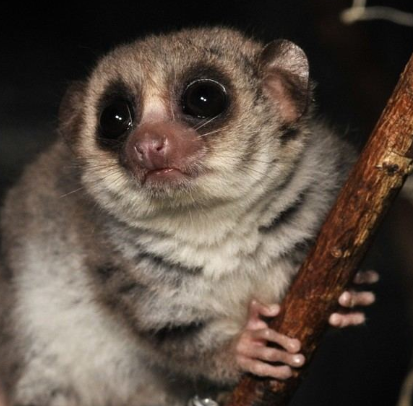 Eyes?
Greater Dwarf Lemur
Weapon/Tools  Uses claws to help it eat
Special Senses  Stereoscopic vision = depth perception.
Special Behaviors  Can store fat in its tail (up to 30% of body weight)
Claws?
Tail?
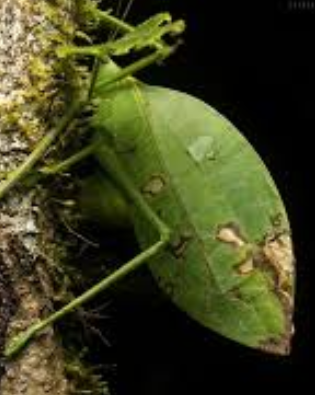 Katydid
Physical Appearance  Is cryptic (green color) and mimesis (looks like leaf)
Appearance?
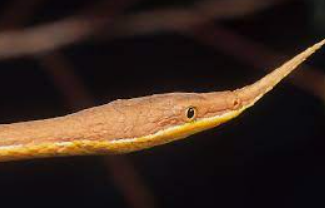 Leaf-nosed Snakes
Hidden?
Physical Appearance  Cryptic (color blends in)
Chemical Defenses  Venomous
Dangerous?
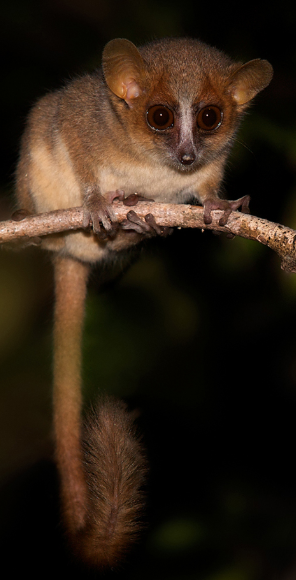 Brown Mouse Lemur
Special Senses  Excellent hearing
Best sense?
Possible Answers – You may have different examples than those listed.  You need at least 2 animals per category with the defense listed and how it is used.
Questions we asked …
How far is it to Madagascar from Havana, IL?
How much would it cost to travel there?

What islands are ranked 1st, 2nd, & 3rd in size?

Do people live on the island?

How big are the dwarf chameleon babies?

What color are “baby” tomato frogs?

Do all chameleons change colors?

How powerful is the venom in the leaf-nosed snake?
Work together to find the answers to these questions.  Add more when you think of them!